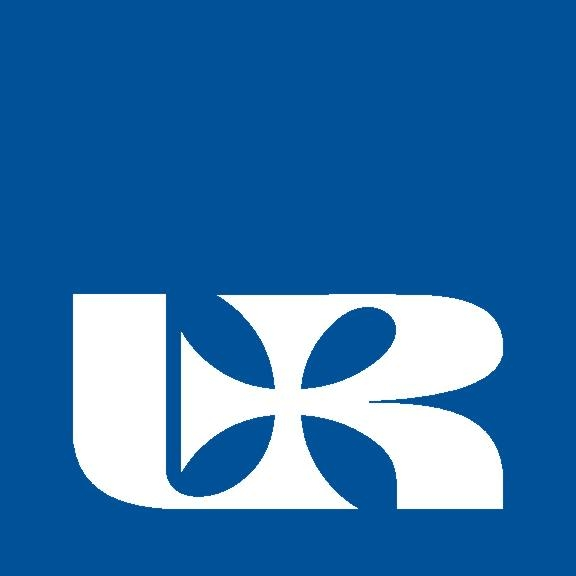 University of Rzeszów
Institute of Fine Arts 
College of Humanities
Phantoms in art
Prepared by
Marcja Olbrycht
2023/2024
Vocabulary set
laurel wreath – wieniec laurowy
Solace – pociecha
Hermit – pustelnik
alluring figure of a woman – pociągająca kobieca postać
harbinger of a disaster – zapowiedź tragedii
Wilderness – puszcza
Cloak – peleryna
Apparition / spectre / wraith / phantom – zjawa
Epoch of romanticism – epoka romantyzmu
Intangible – (rzecz) nieuchwytna
Mare – klacz 
A pervasive sense of dread – wszechobecne poczucie strachu
Tormented – udręczony
Jester – błazen
Phantoms
Why do they show up? 
Is there a negative or a positive aura around them?
What do they bring to the artwork?
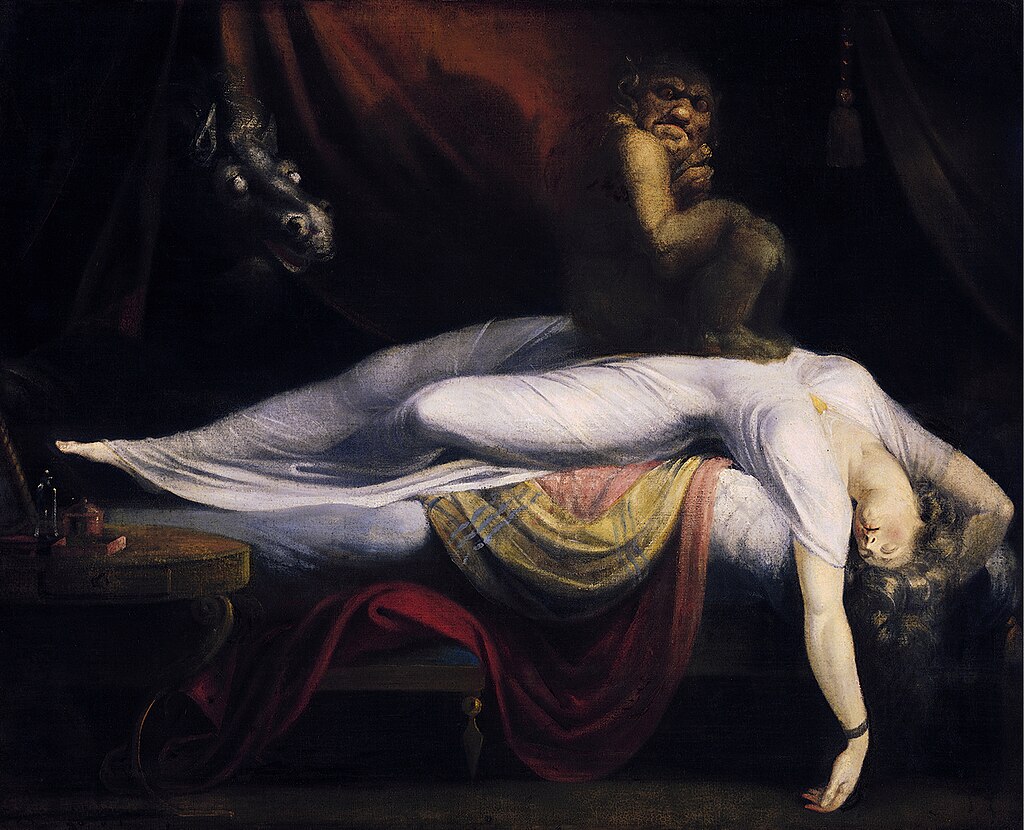 An incubus
Thomas Burke, 
The Covent Garden Night Mare, 1784
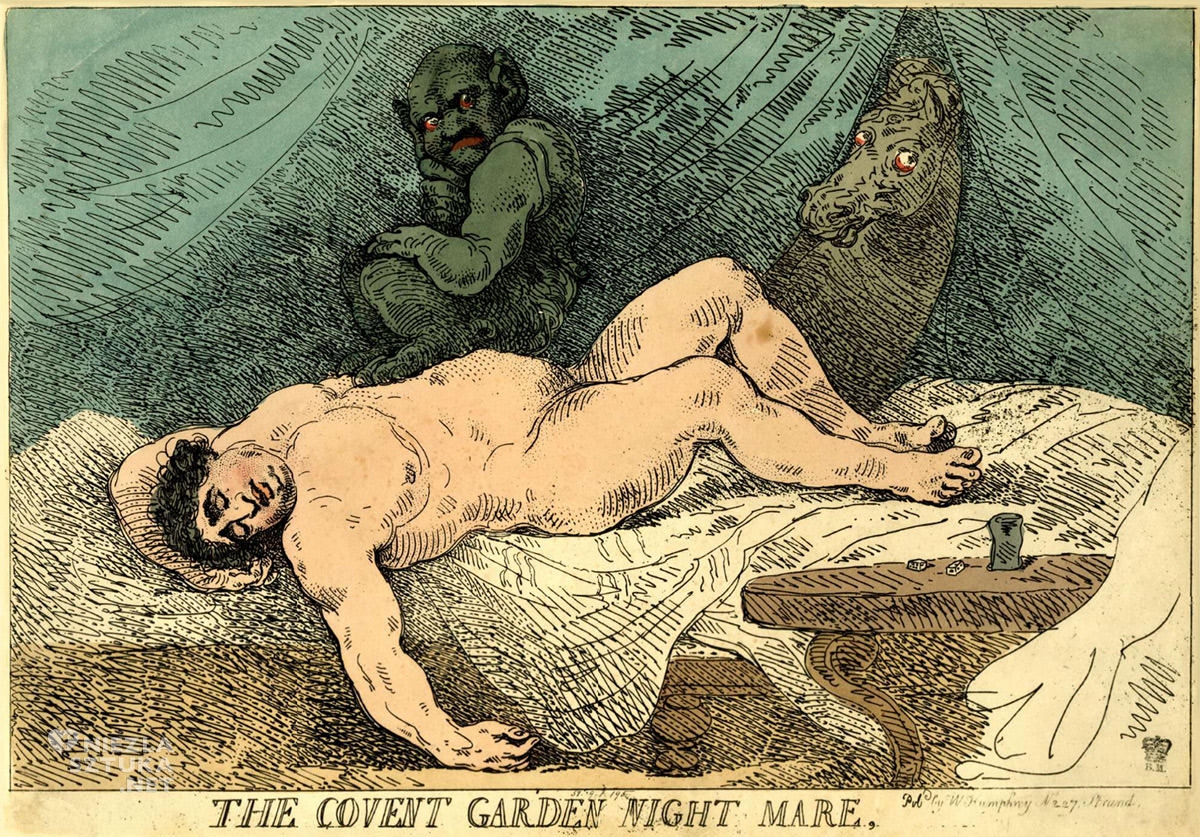 Johann Heinrich Füssli
The Nightmare, 1781
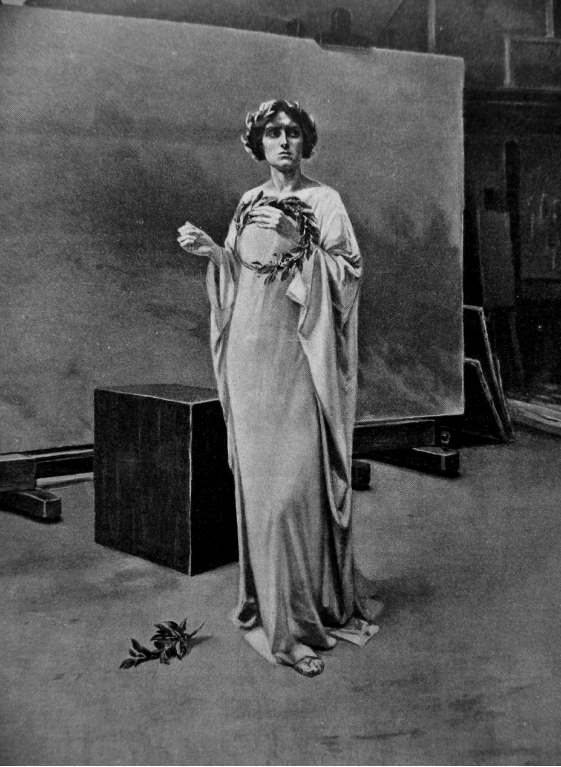 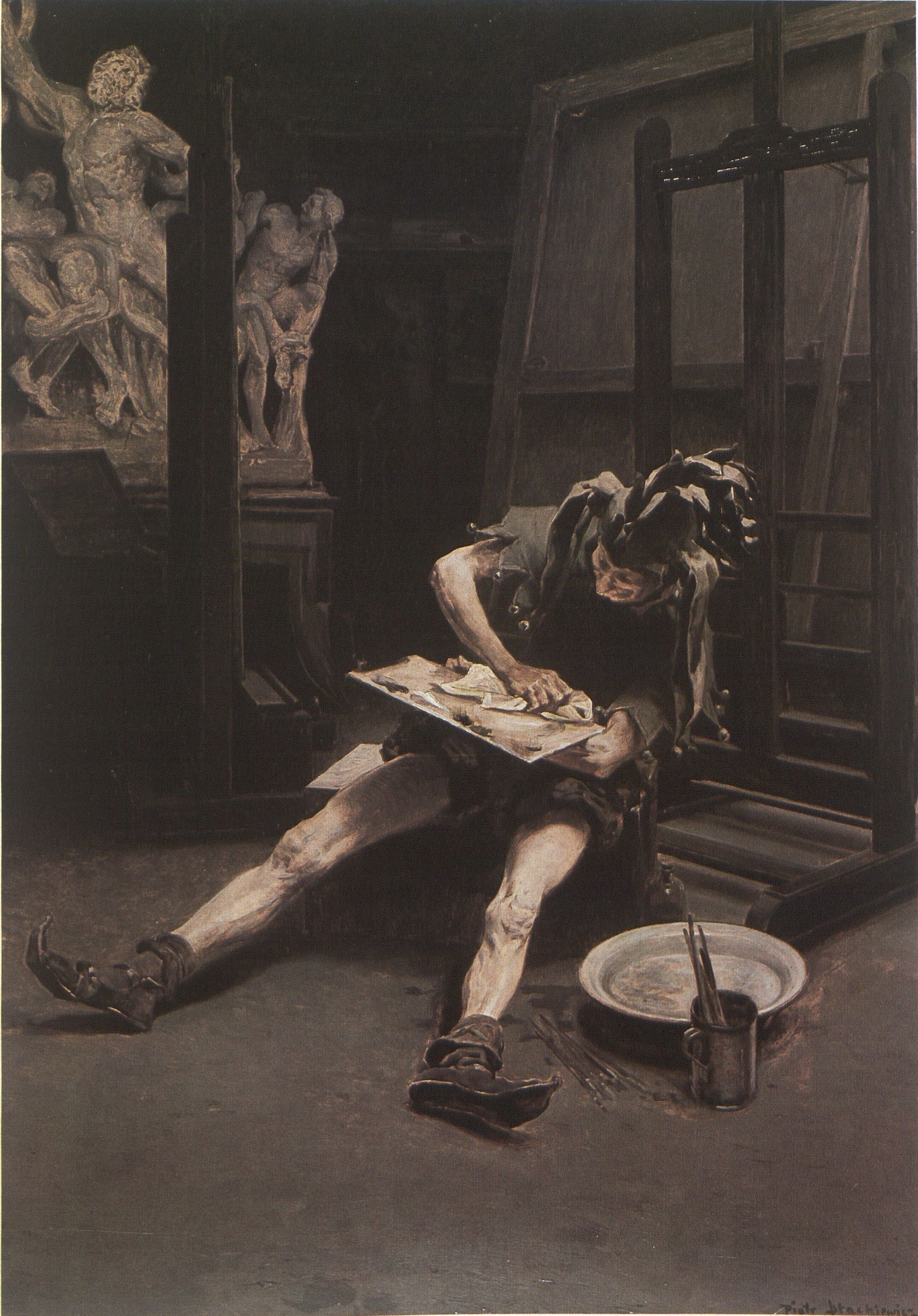 Piotr Stachiewicz 
Phantoms in the Atelier
1883–1885
Muse
Irony
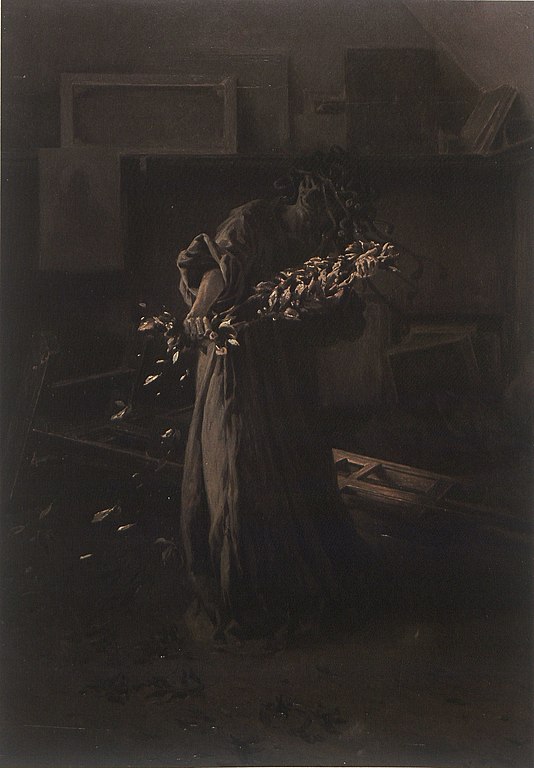 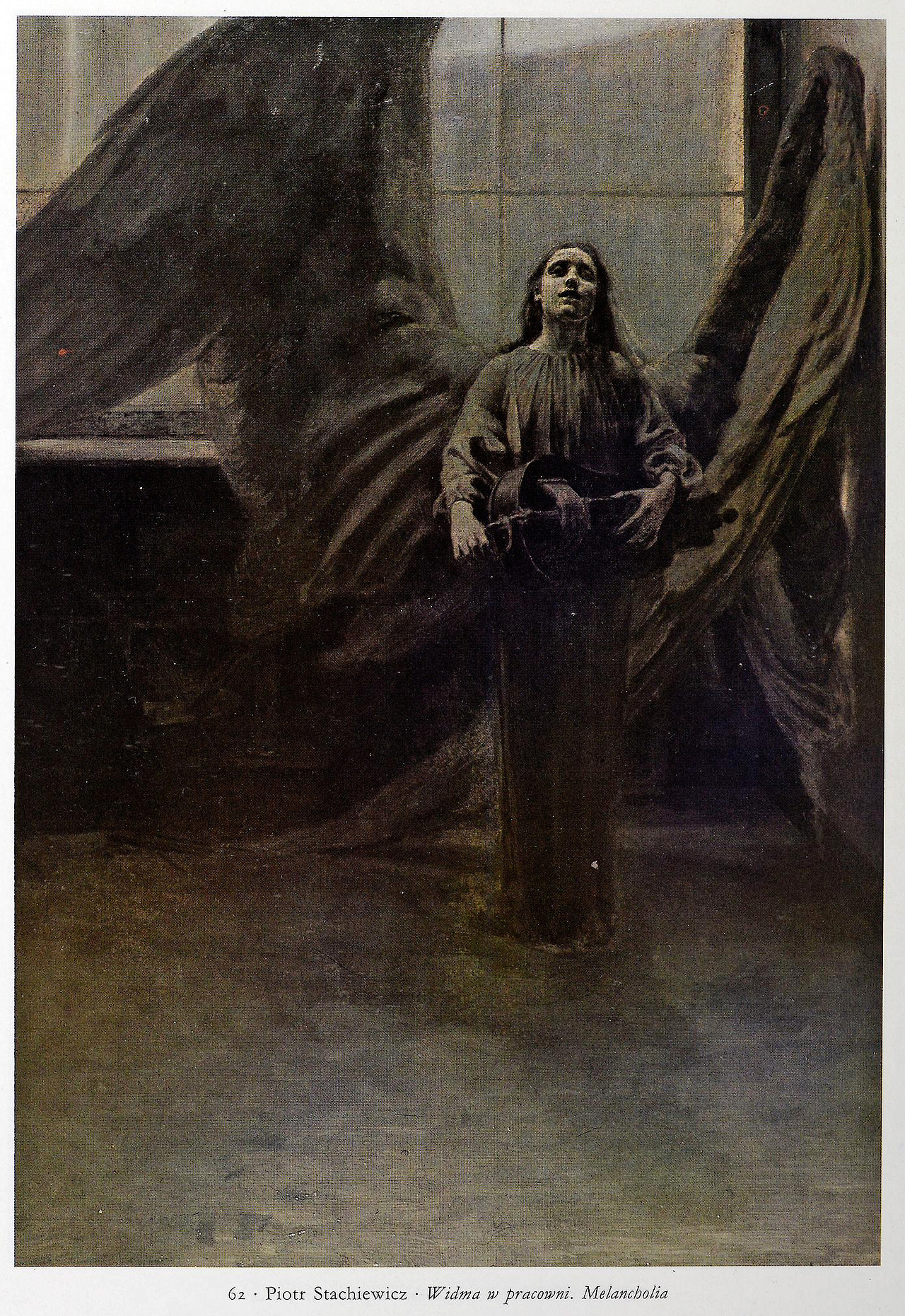 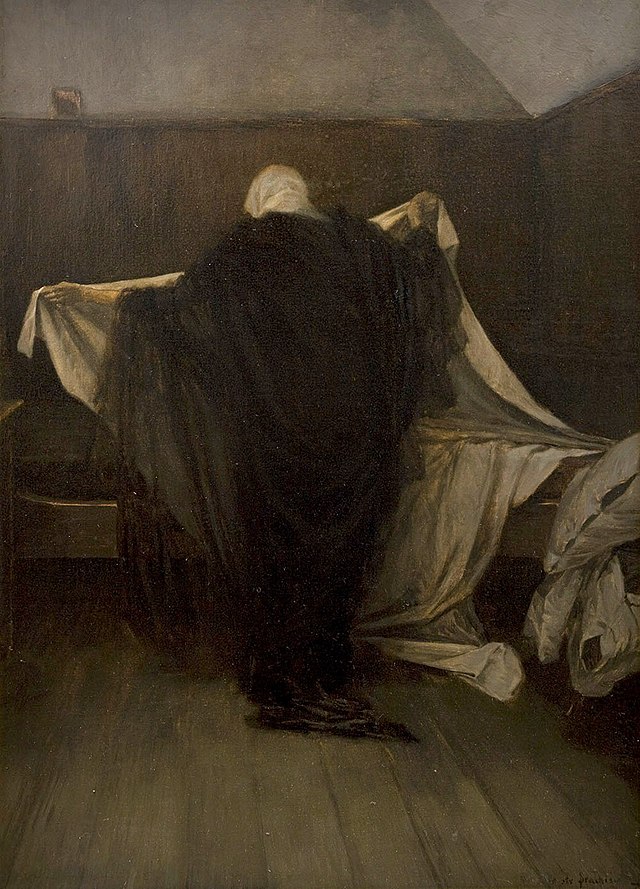 Melancholy
Doubt
Solace
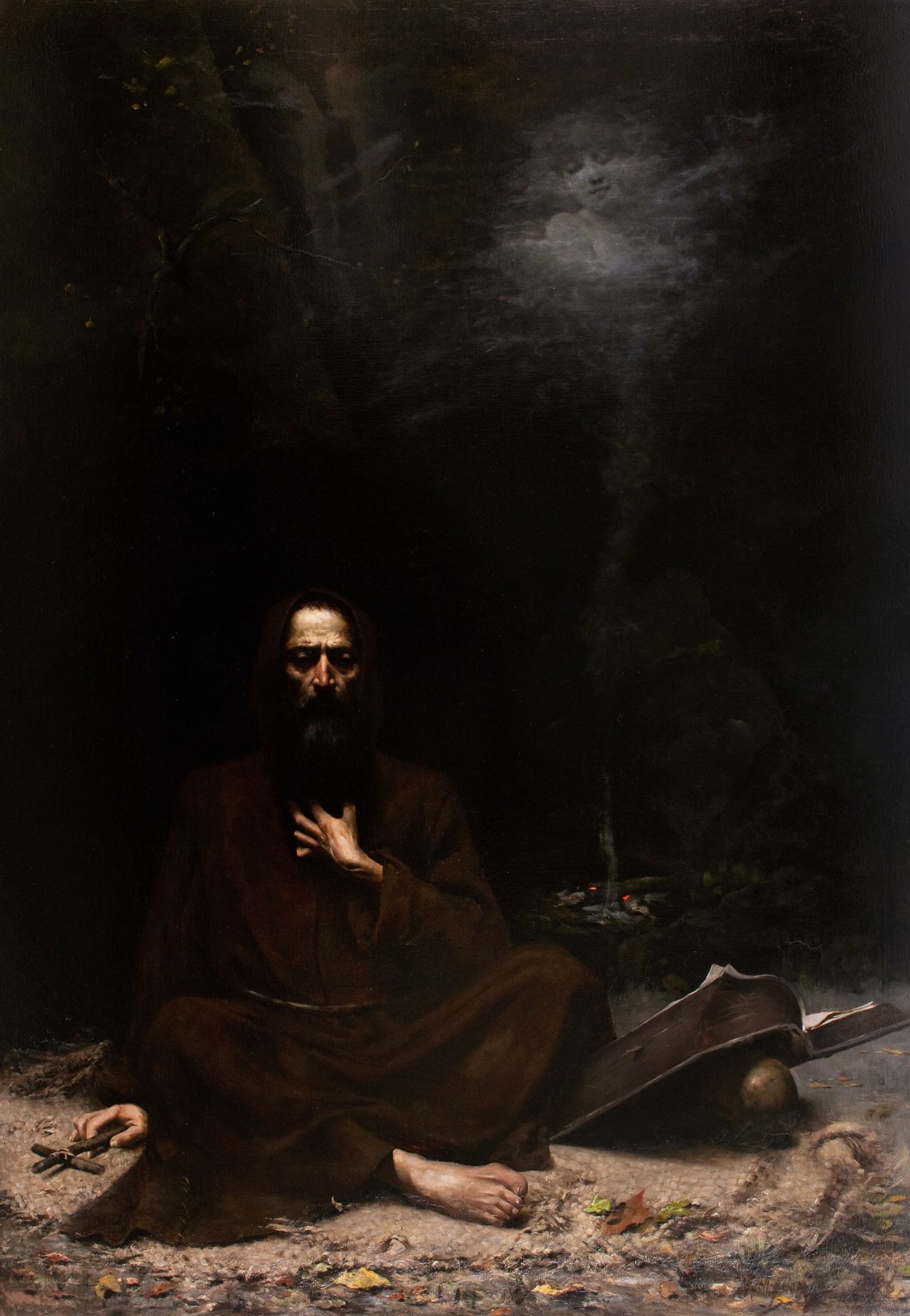 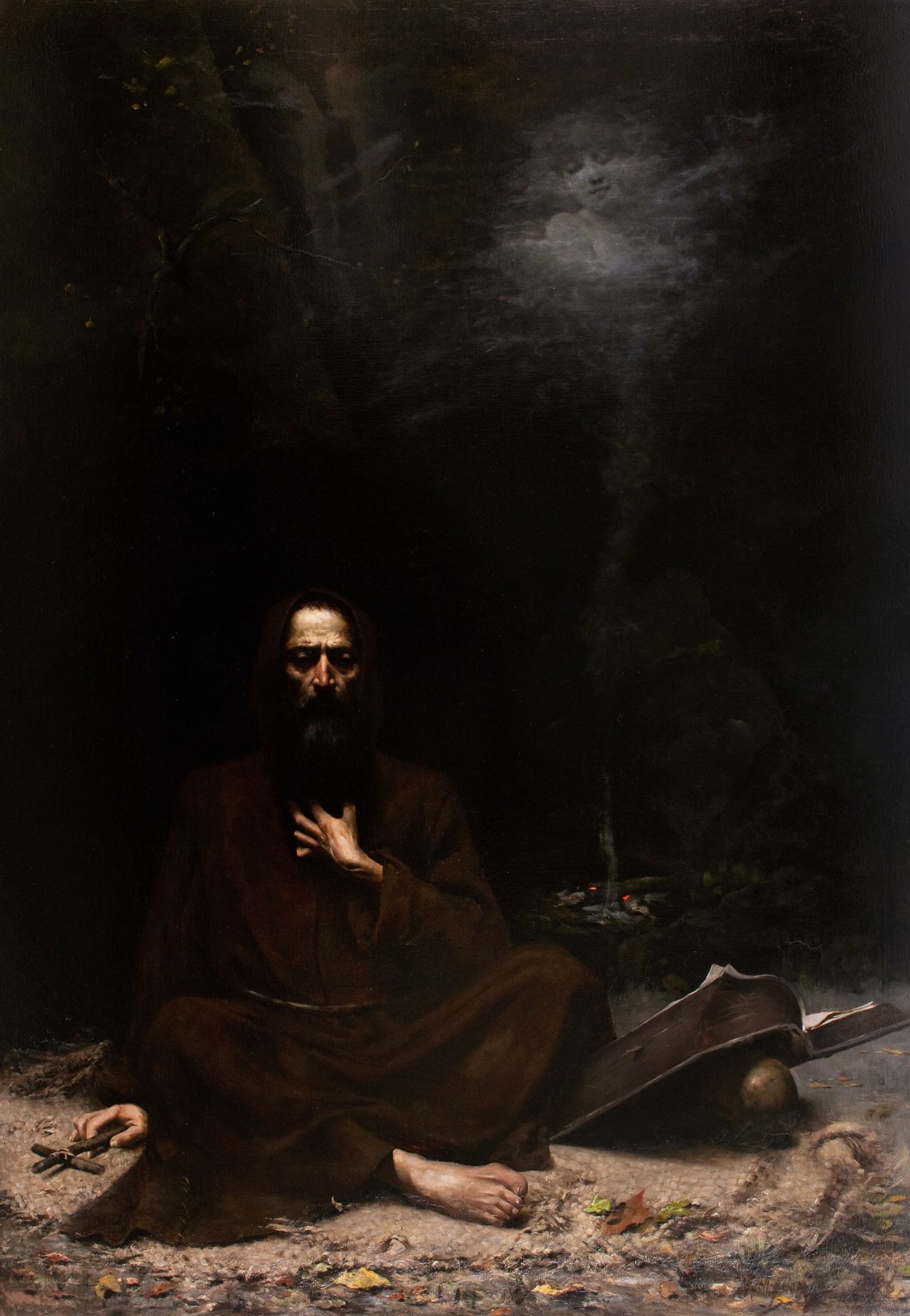 Lucjan Wędrychowski Temptation of st. Anthony235 × 165 cm1886
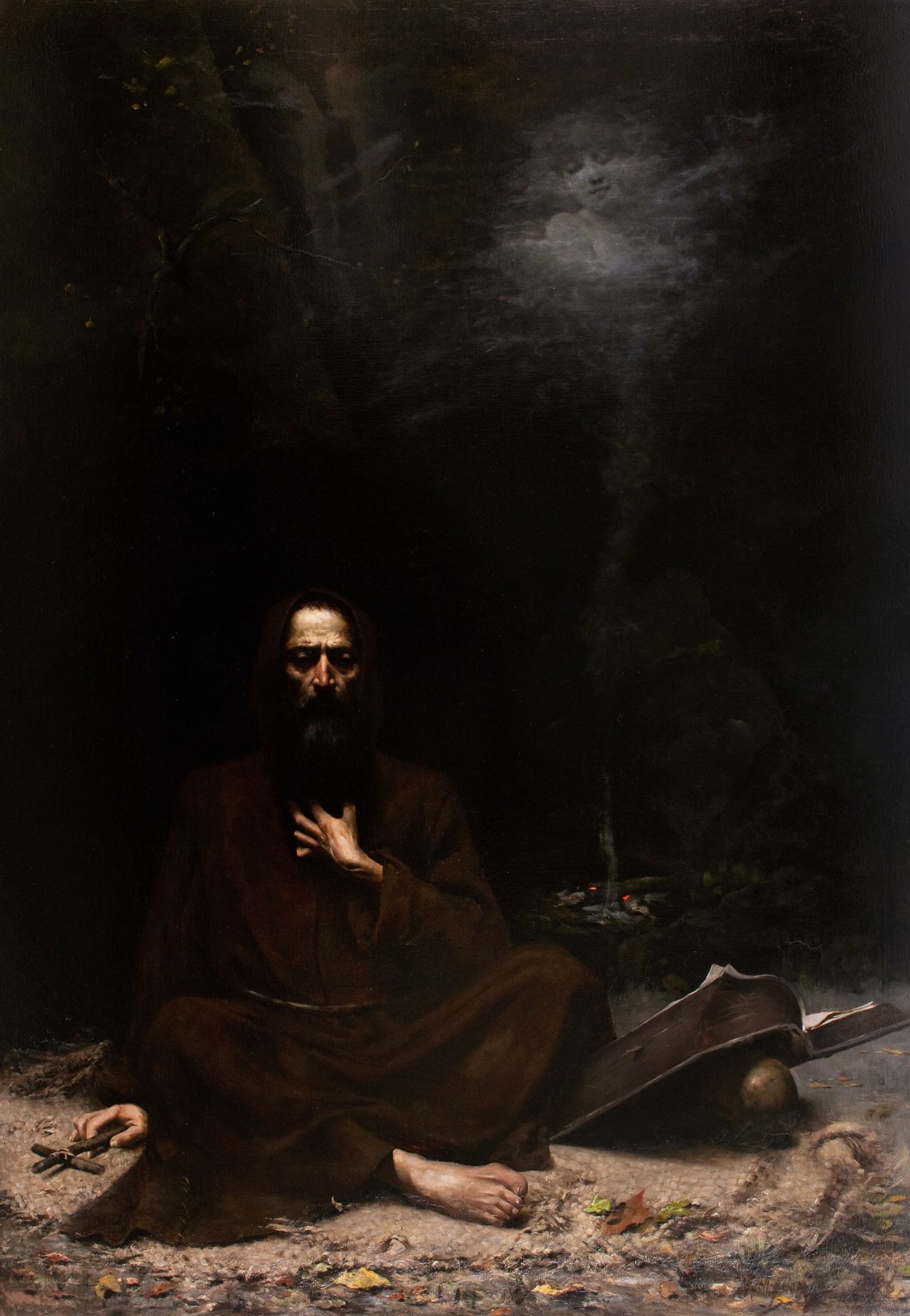 Artur Grottger
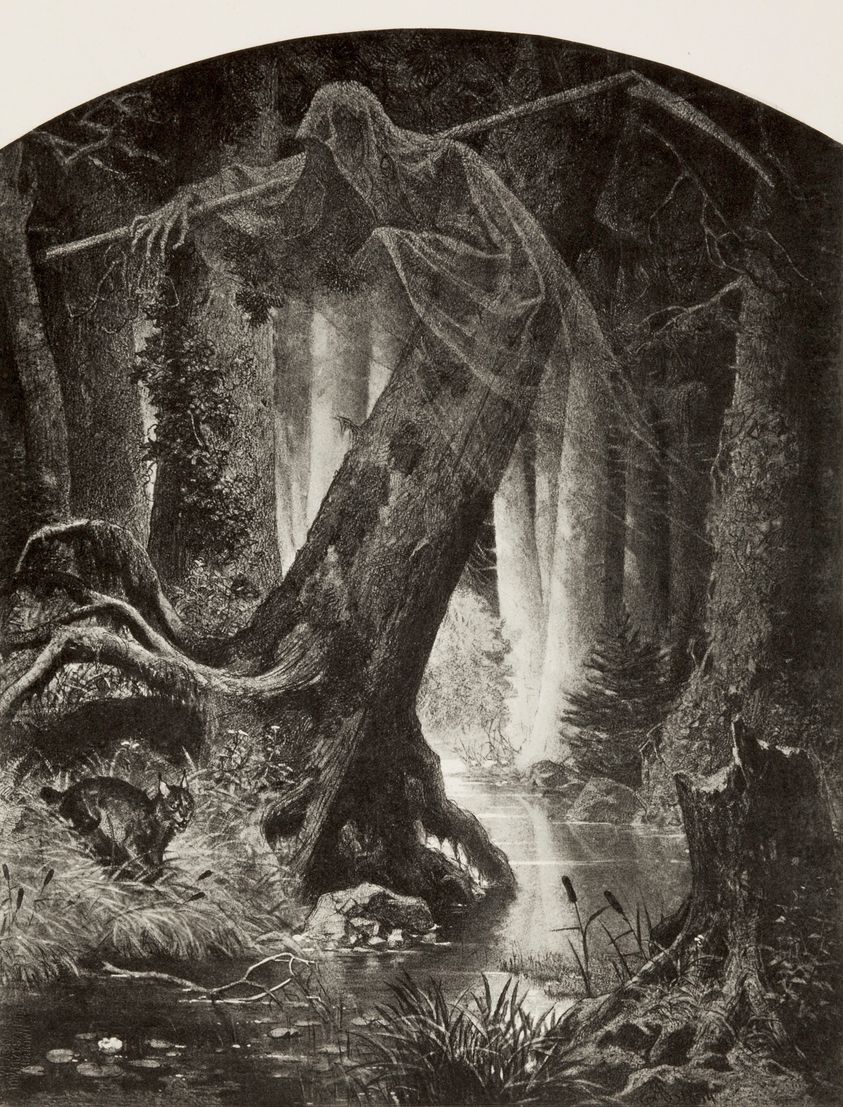 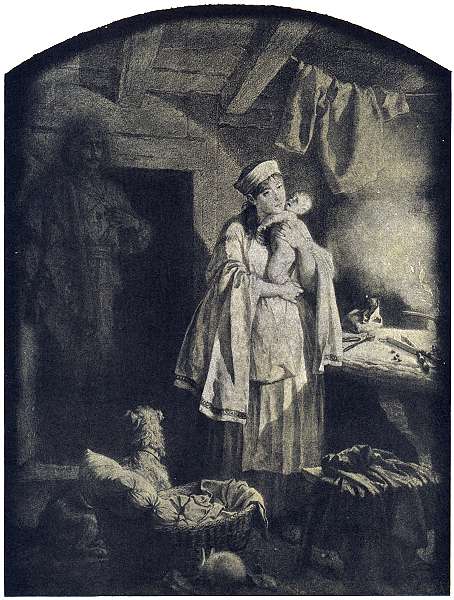 The ghost
The wilderness
1866
1864
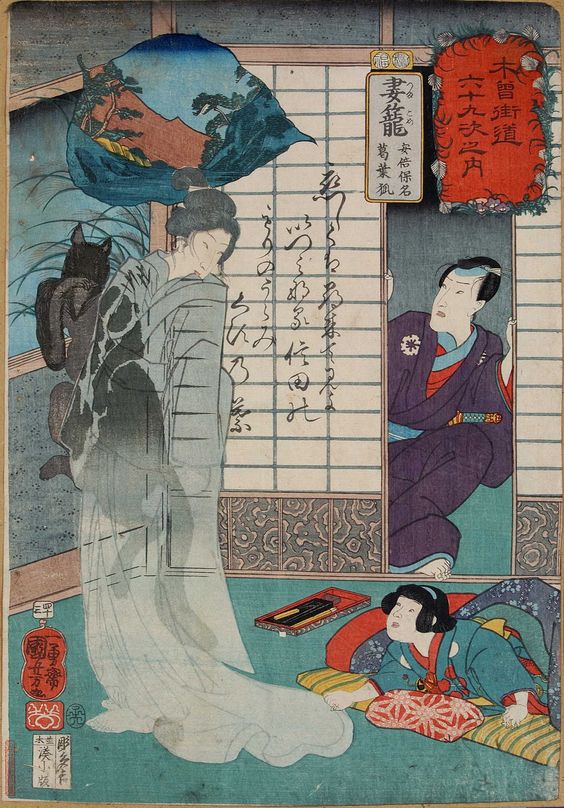 Utagawa Kuniyoshi
Abe no Yasuna and Fox Kuzunoha, 1852
Abe no Yasuna finding his child with an apparition of its mother, the fox-woman Kuzunoha (woodblock print)
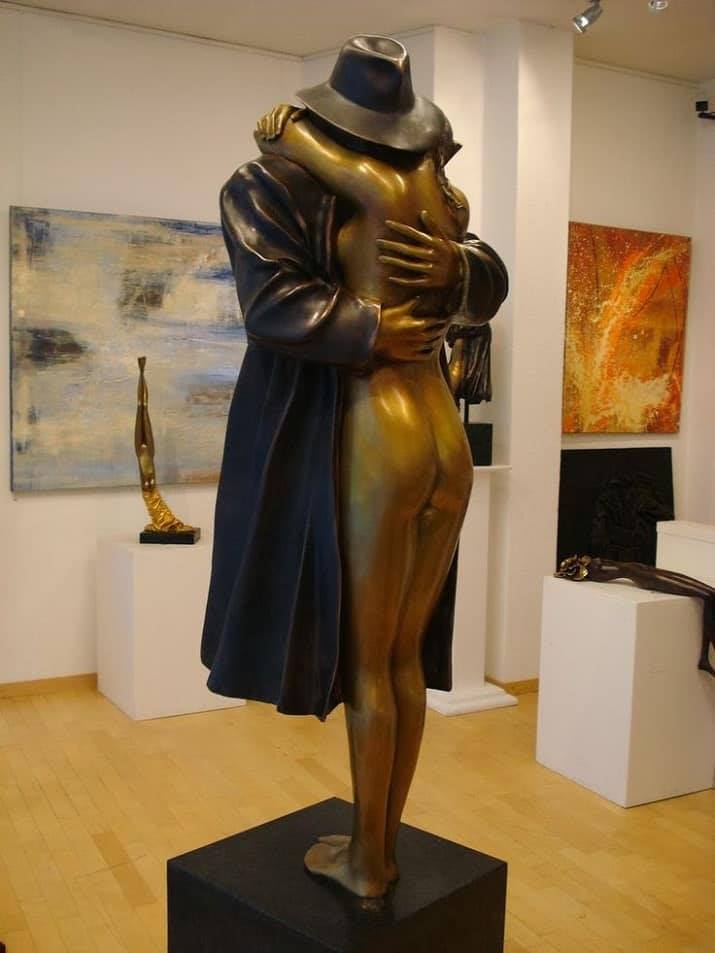 Bruno Bruni
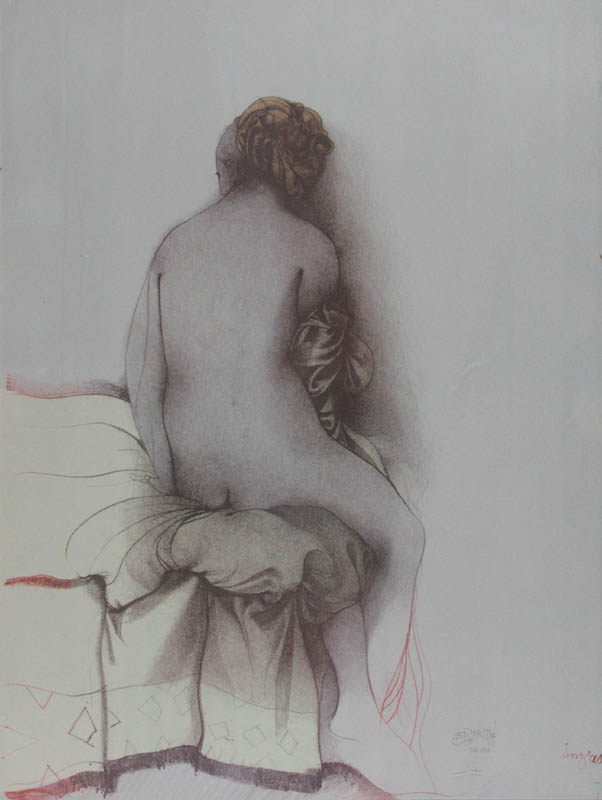 The kiss / The hug
Bronze sculpture from 1980
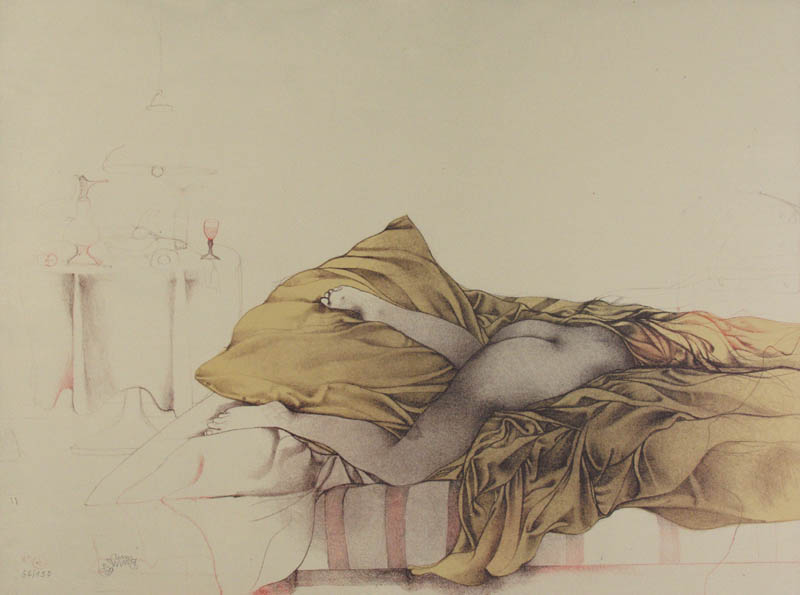 Anna Chromy
Il Commendatore, in memory of Mozart's Don Giovanni premiered 29 October 1787
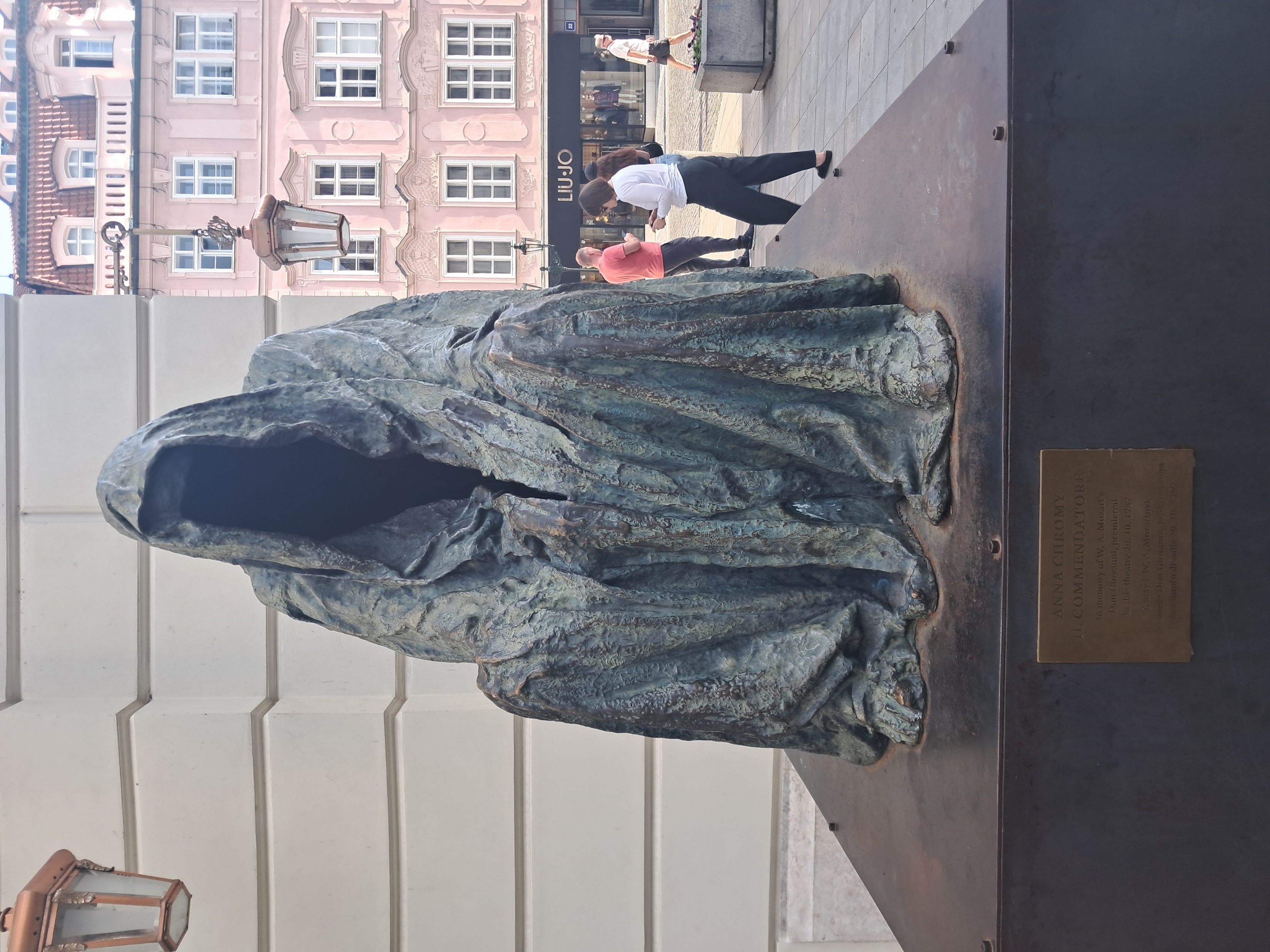 "The most beautiful experience we can have is the mysterious. 
It is the fundamental emotion that stands at the cradle of true art and true science..."
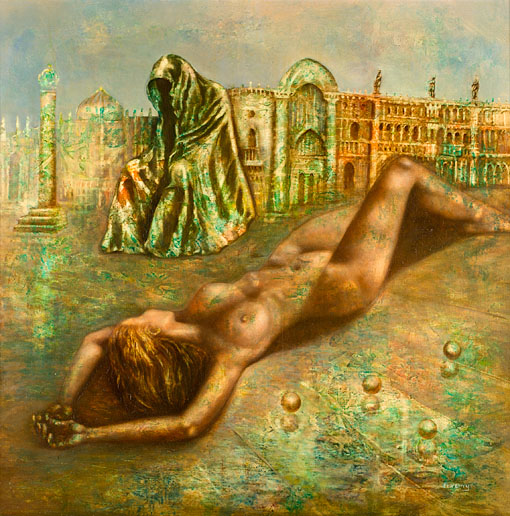 Albert Einstein
To Be Or Not To Be (1980)
References
Access: 27.10.2023
https://niezlasztuka.net/o-sztuce/johann-heinrich-fussli-nocna-mara/
http://cejsh.icm.edu.pl/cejsh/element/bwmeta1.element.desklight-f06769a0-f5e4-4dd6-80eb-d5bc52c6ac99
https://zbiory.mnk.pl/pl/katalog/303607
https://zbiory.mnk.pl/pl/wyniki-wyszukiwania/katalog/303863
https://www.roningallery.com/Tsumagome-Ave-no-Yasuna-and-Fox-Kuzunoha
https://www.art415ny.com/art/Bruno-Bruni-ArtWork-BRONZE3/3697
https://sztuka.agraart.pl/autor/licytacje/866/bruno-bruni
https://en.wikipedia.org/wiki/Anna_Chrom%C3%BD
https://en.wikipedia.org/wiki/Cloak_of_Conscience
Thank you for your attention!